IACS: Indian American Community Services
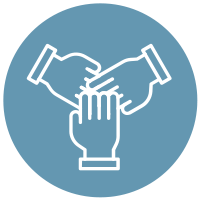 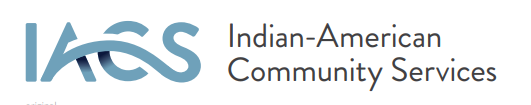 Connect, Serve, Empower
IACS: Vision & Mission
Vision
	Connect, Serve and Empower the Indian American community. 

Mission
	IACS serves the Indian American community through programs, services for all life stages, while fostering an environment of inclusion and diversity.

				Connect, Serve, Empower
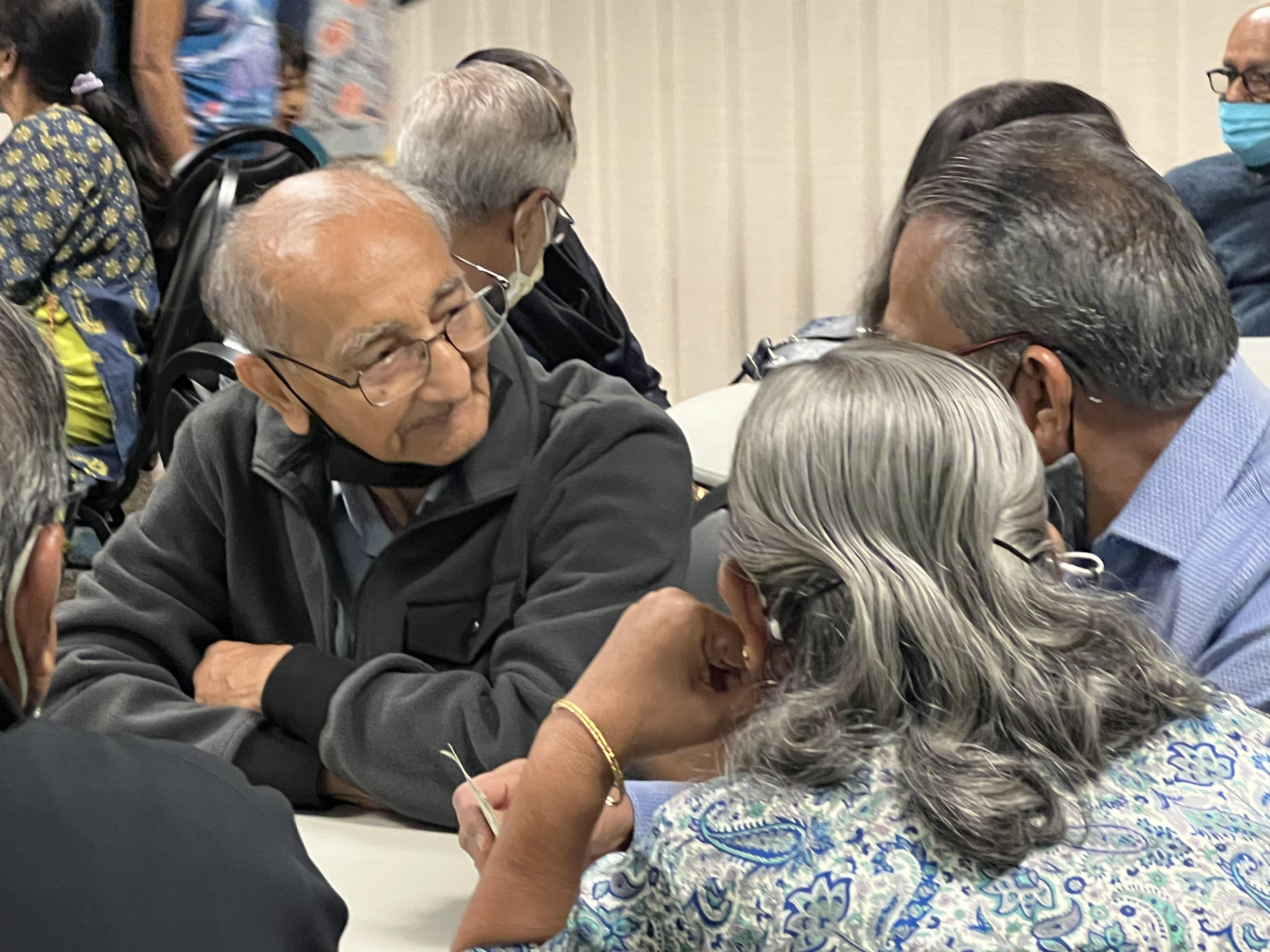 North Bellevue Community Center
Vision
	 
“To support activities and services that enhance the quality of life for our older residents. To encourage ideas and activities that support life-long learning, independence, health, intercultural/ intergenerational connections, and a sense of self-worth.
Mission
City of Bellevue Parks & Community Services Department
“We build a healthy community through an integrated system of exceptional
parks, natural areas, recreation, arts and culture, and a broad base of
community services.”
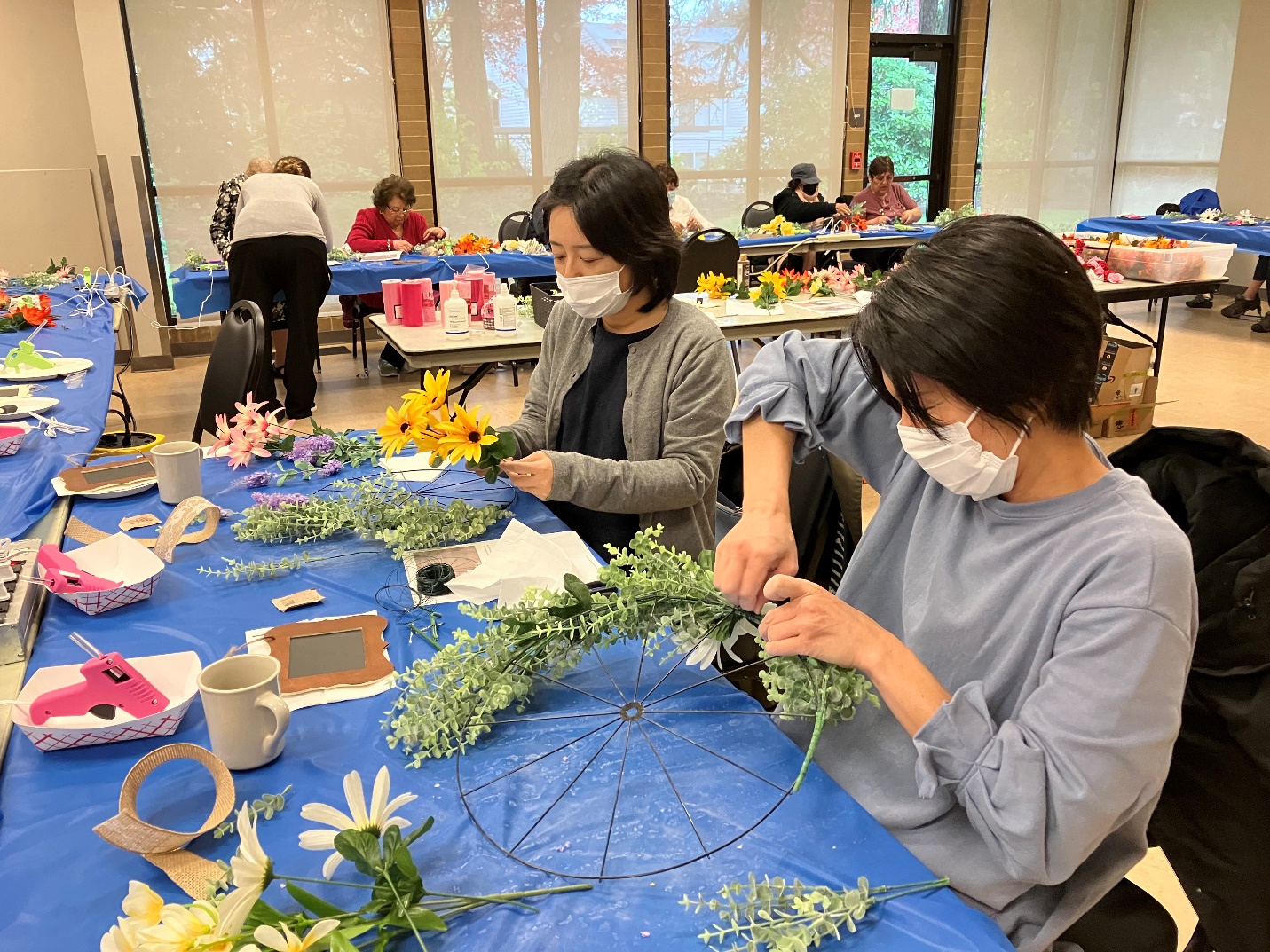 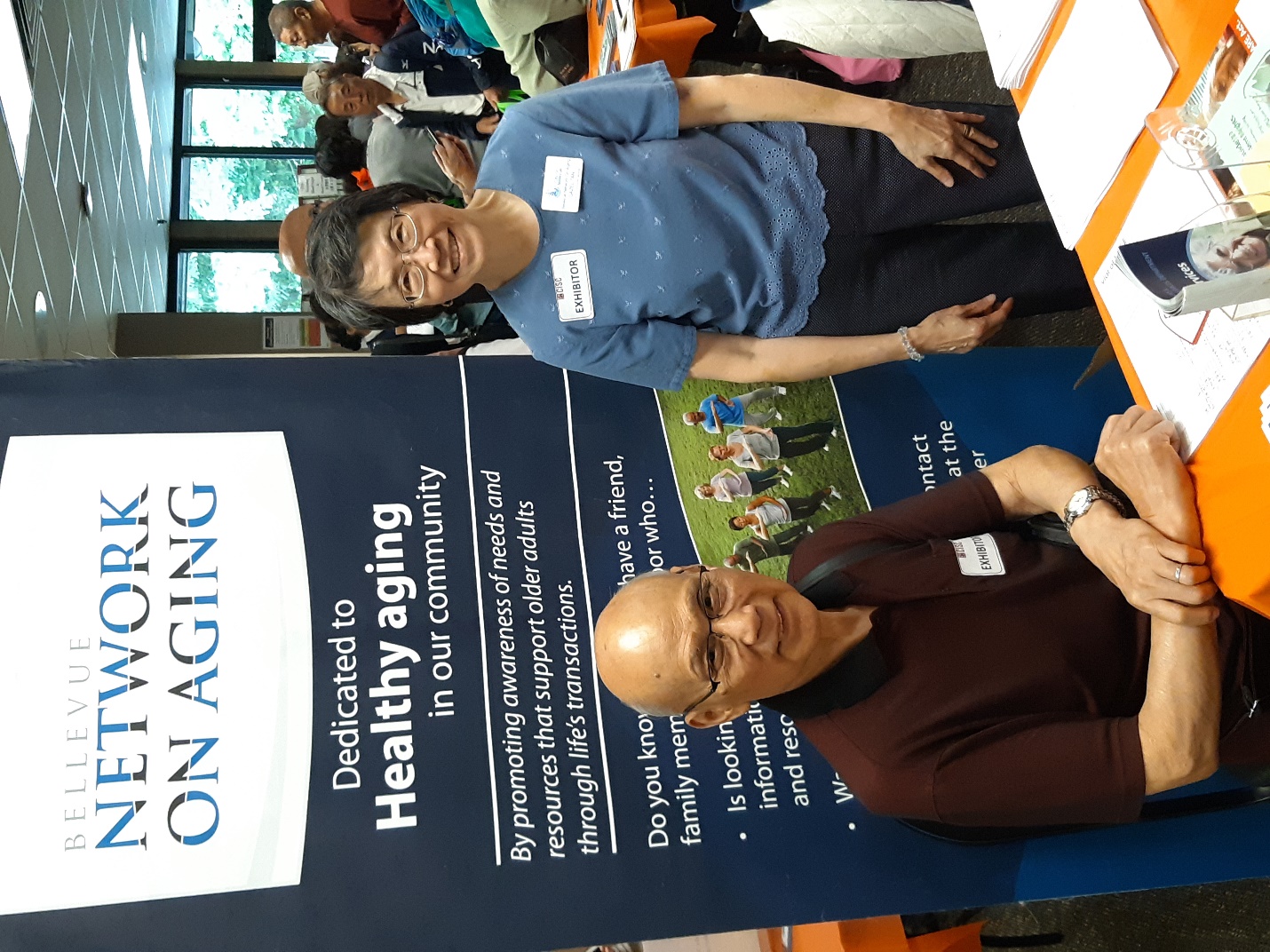 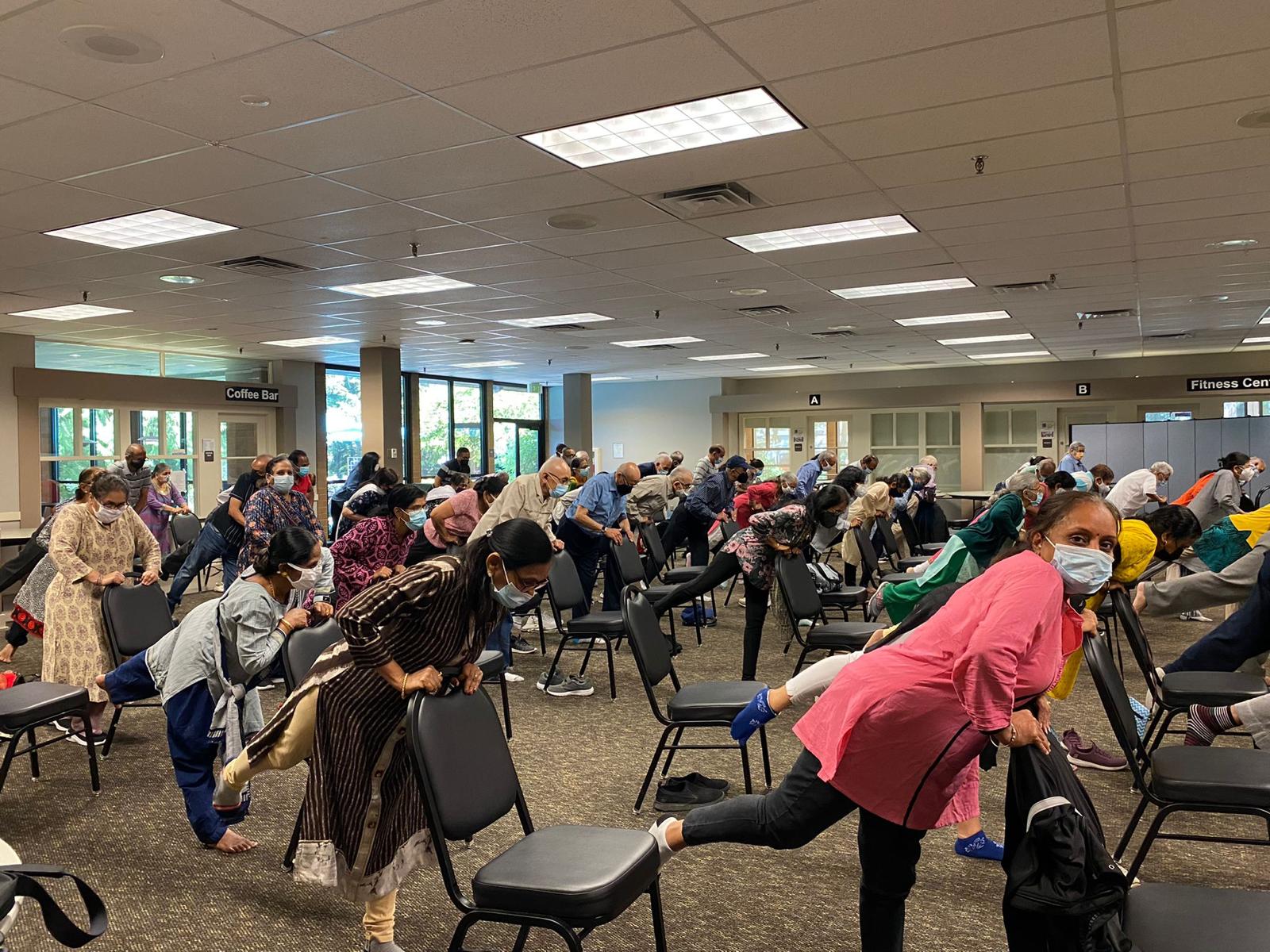 IACS Pop Up Centers
IACS POP UP COMMUNITY CENTERS 
North Bellevue Community Center – Thursdays 
Northshore Senior Center, Bothell -  Tuesdays 
Beaver Lake Lodge, Sammamish – Mondays, Wednesdays, Fridays 
Kent Commons – Mondays 
Redmond Senior Center – Monthly once 
Far East Hub – Monthly once 

Upcoming
Monthly at MOHAI, Seattle
IACS Centers - Programming
Wellness Program: Yoga, Meditation, Tai-Chi, Strength Training, Gentle Movement & Dance
Community Conversations/Wisdom Cafe: Moderated by Behavioral Health Counselor
Inter-generational Community Meals
Meditative Art Workshops
Game Day, Knitting-Crochet Club, Book Club, Bridge, Holiday Open House 
Festive Celebrations
Field Trips
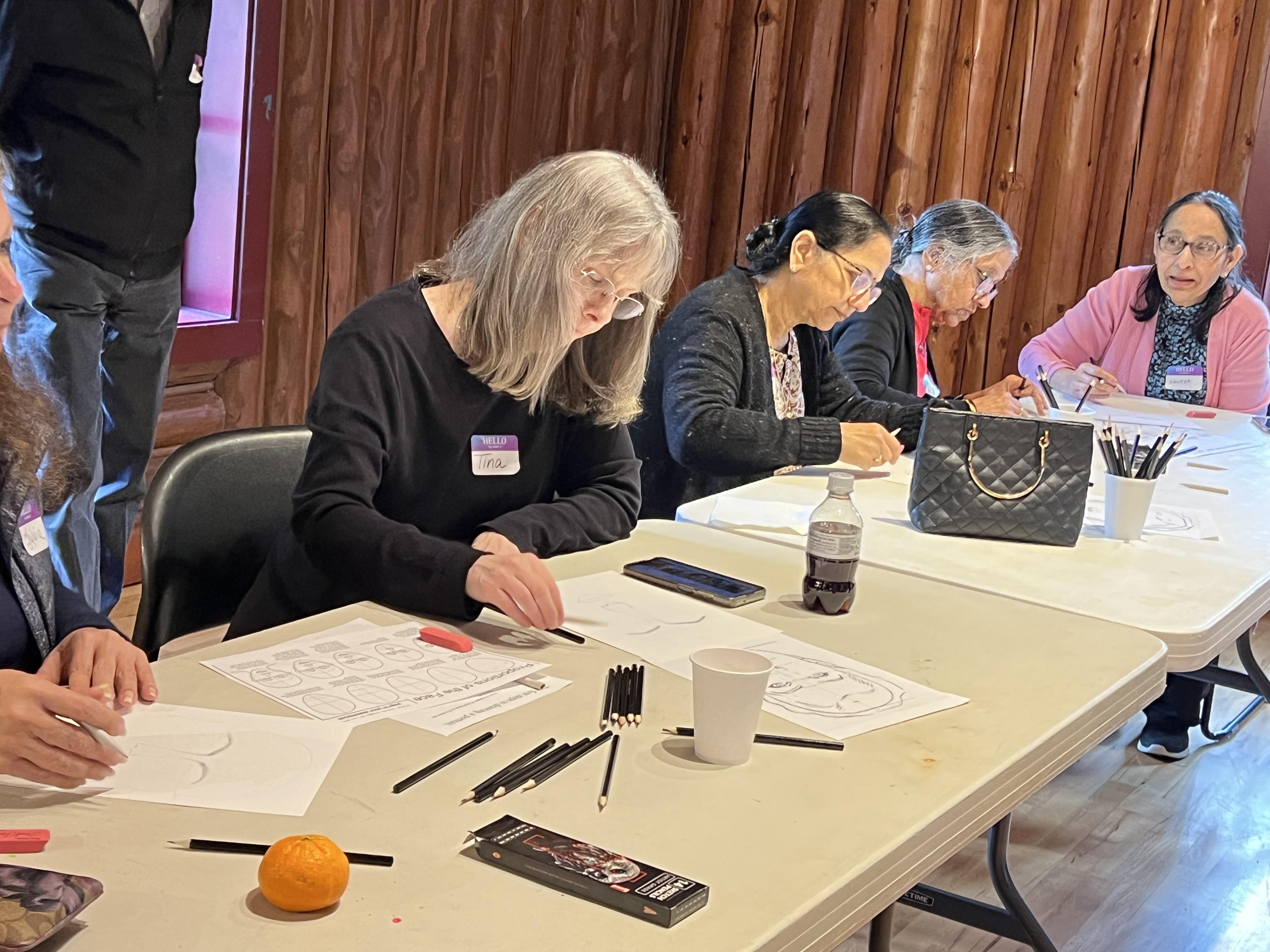 Senior Hubs & Partnering
Access to city operated centers offer grassroots CBOs opportunities to –
	- Offer programming, navigation, resource support without the burden of property management
	- Easy access to bridging of cultures and communities 
	- Focus on learnings, programming and resource navigation
Access to culturally friendly meals continues to remain a challenge 
	- community small business caterers provide culturally friendly food
	- engaging our seniors in planning and prepping for meals helps in creating sense of belonging and participation
Flexibility in availability of spaces over daytime and evenings remains a challenge 
Reinvent approaches to serve communities – nimble, flexible, impactful
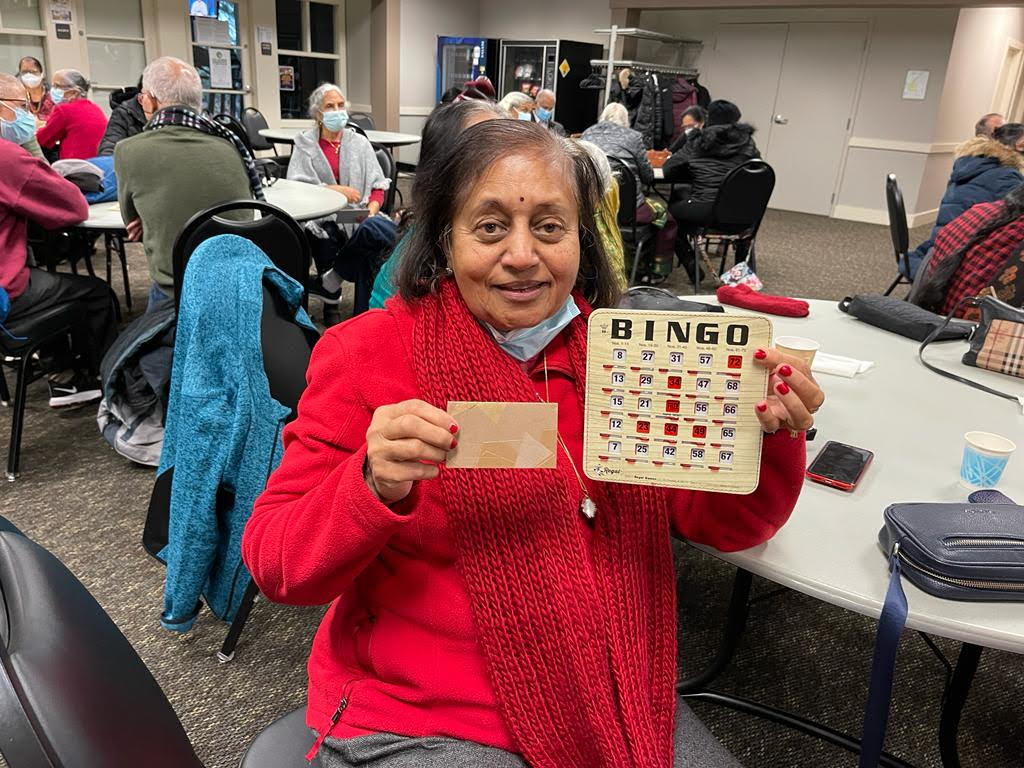 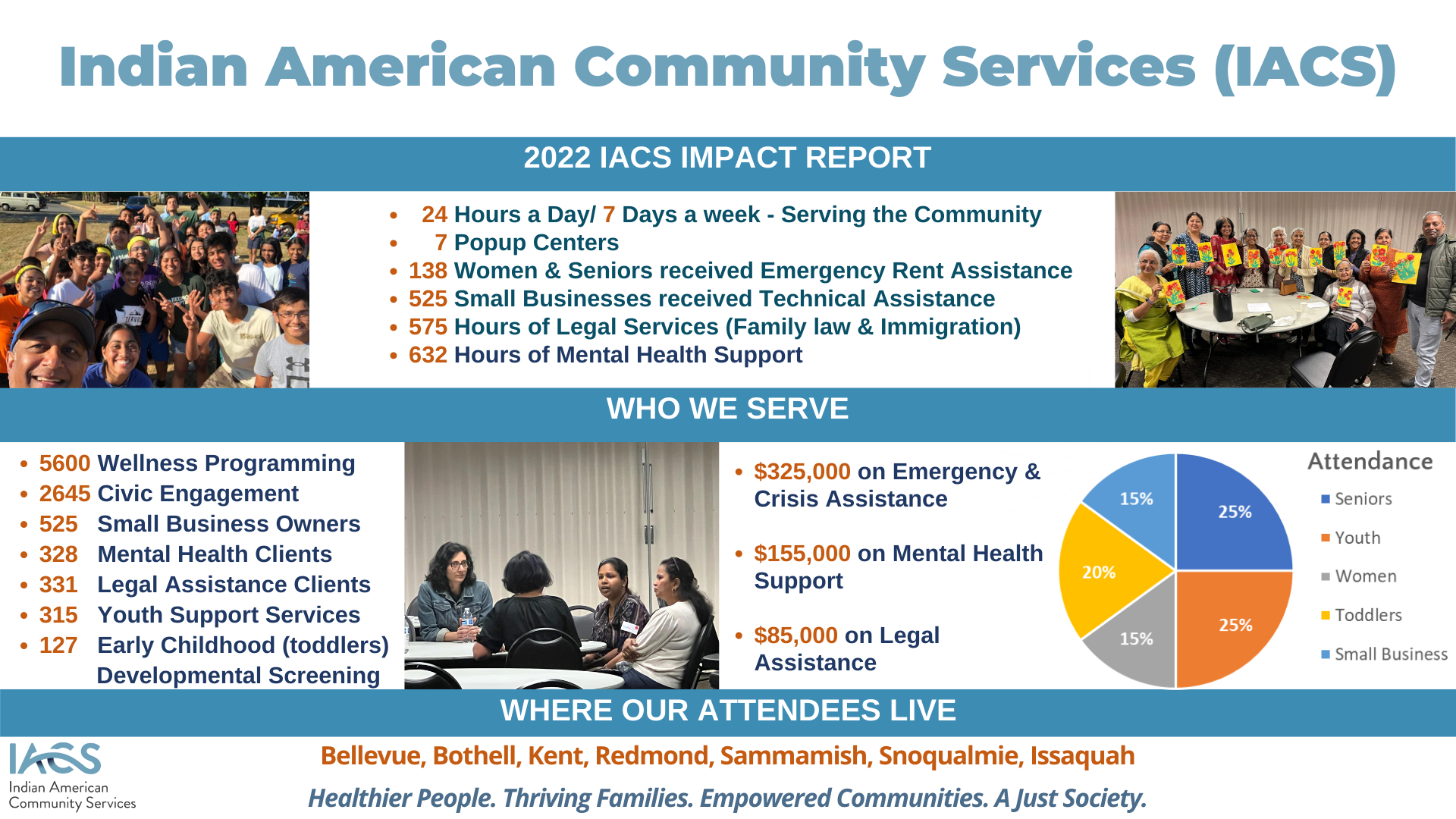